Linearly Compressed Pages: A Main Memory Compression Framework with Low Complexity and Low Latency
Gennady Pekhimenko, 
Vivek Seshadri , Yoongu Kim, Hongyi Xin, Onur Mutlu, 
Todd C. Mowry
Phillip B. Gibbons, 
Michael A. Kozuch
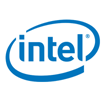 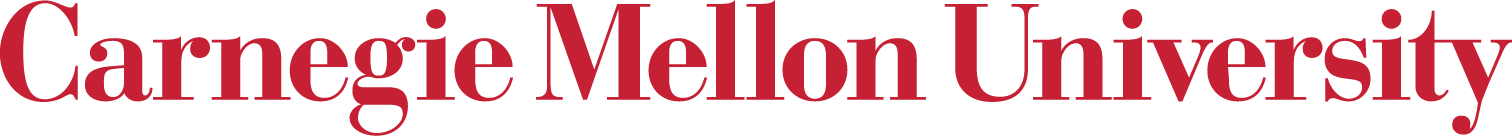 Summary
Main memory is a limited shared resource
Observation: Significant data redundancy
Old Idea: Compress data in main memory 
Problem: How to avoid inefficiency in address computation?
Solution: Linearly Compressed Pages (LCP): fixed-size cache line granularity compression
   1. Increases capacity (62% on average)
   2. Decreases bandwidth consumption (24%)
   3. Improves overall performance (13.9%)
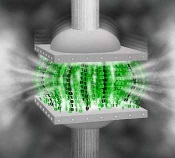 2
Linearly Compressed Pages (LCP)
Uncompressed Page (4kB: 64*64B)
. . .
64B
64B
64B
64B
64B
4:1 Compression
Exception
Storage
. . .
M
E
Metadata (64B): ? (compressible)
Compressed 
Data (1kB)
3